VALENTINE’S DAY
DOCENTE: CRISTIANE BRITO
DISCENTES: 
AYSHA JOYCE
GUILHERME GOMES
JOSÉ ALYSON
ODAIR JOSÉ
VITORIA TALUANY
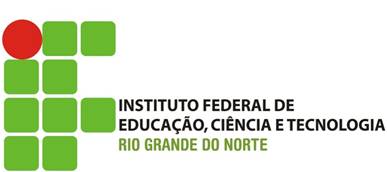 DESCRIPTION - 1
His name is Steve. He’s tall and wear a red coat and jeans pants. He’s wearing shoes, use glasses and have black eyes. His hair is black and short.

Her name is Agatha. She’s tall and wear a white shirt and jeans pants. She’s wearing sandals. She use glasses and have black eyes, her hair is short and curly.
They were walking on the street and 
suddenly they ran into each other.
Sorry, I didn’t see you.
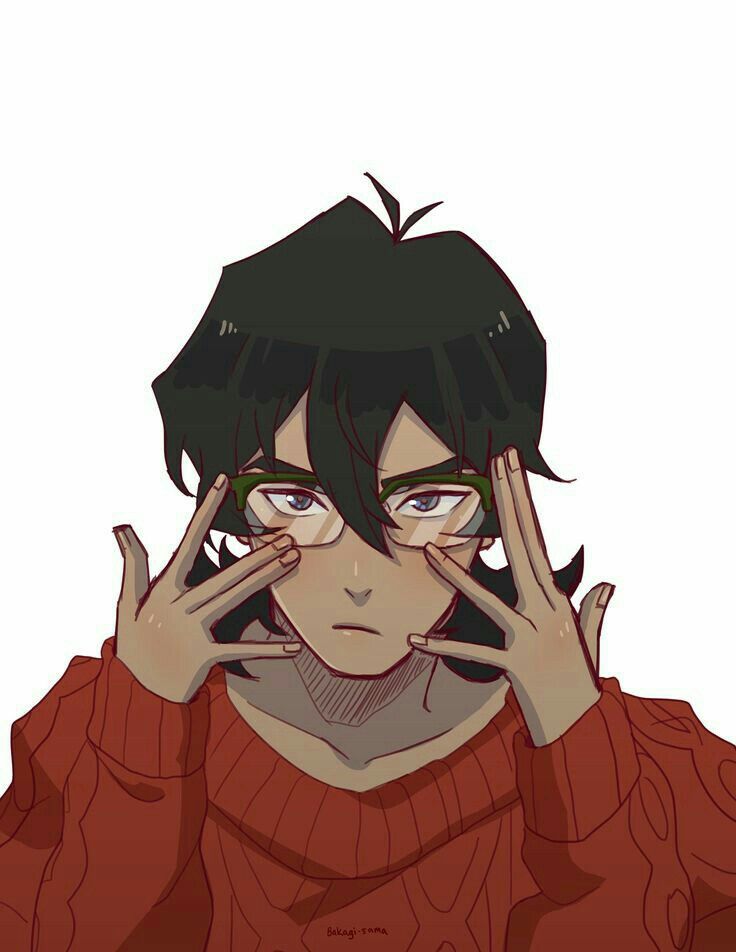 No problem!
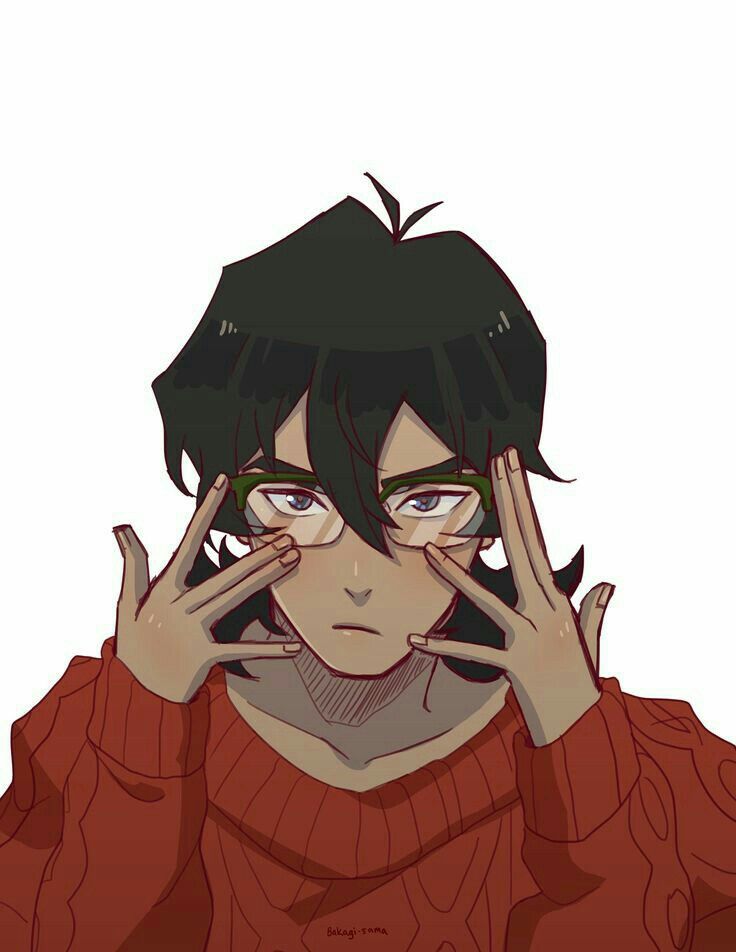 Did you get hurt?
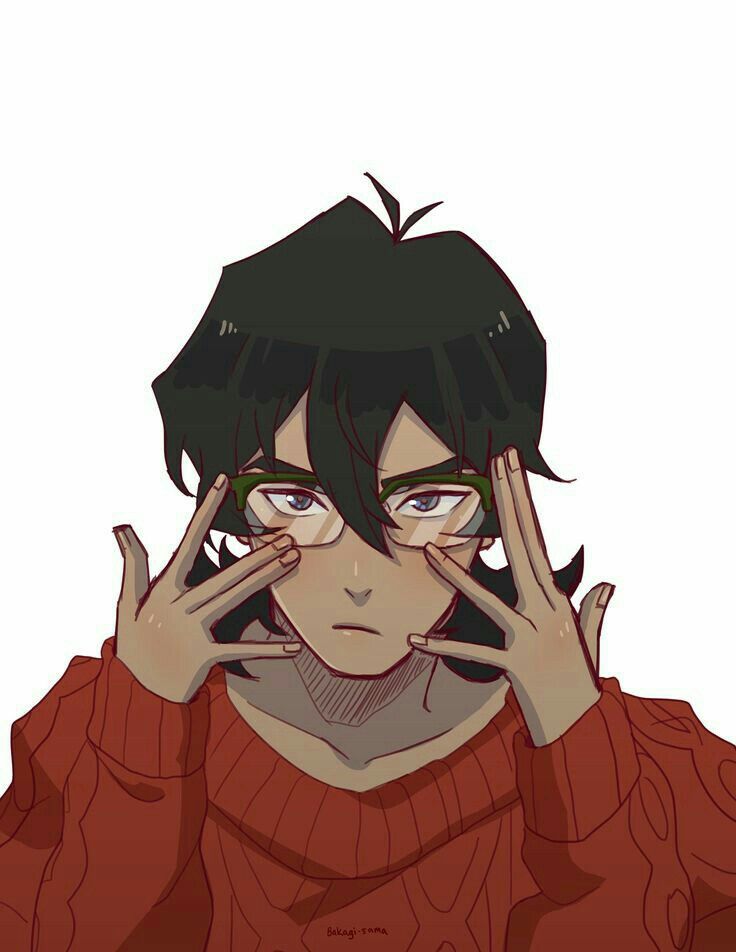 No, I’m okay.
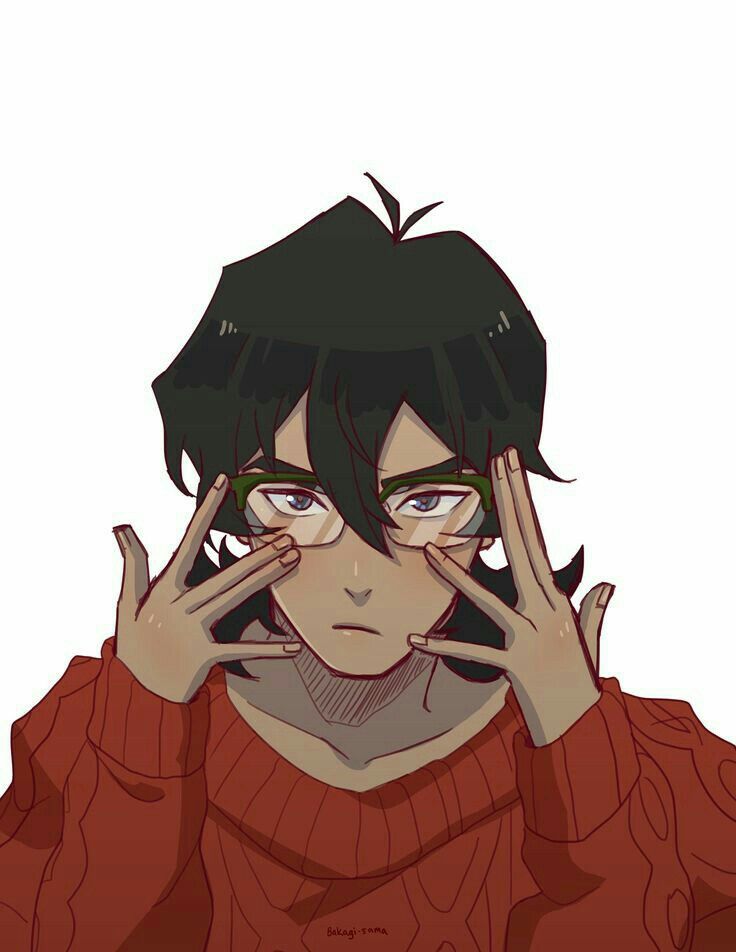 What’s your name?
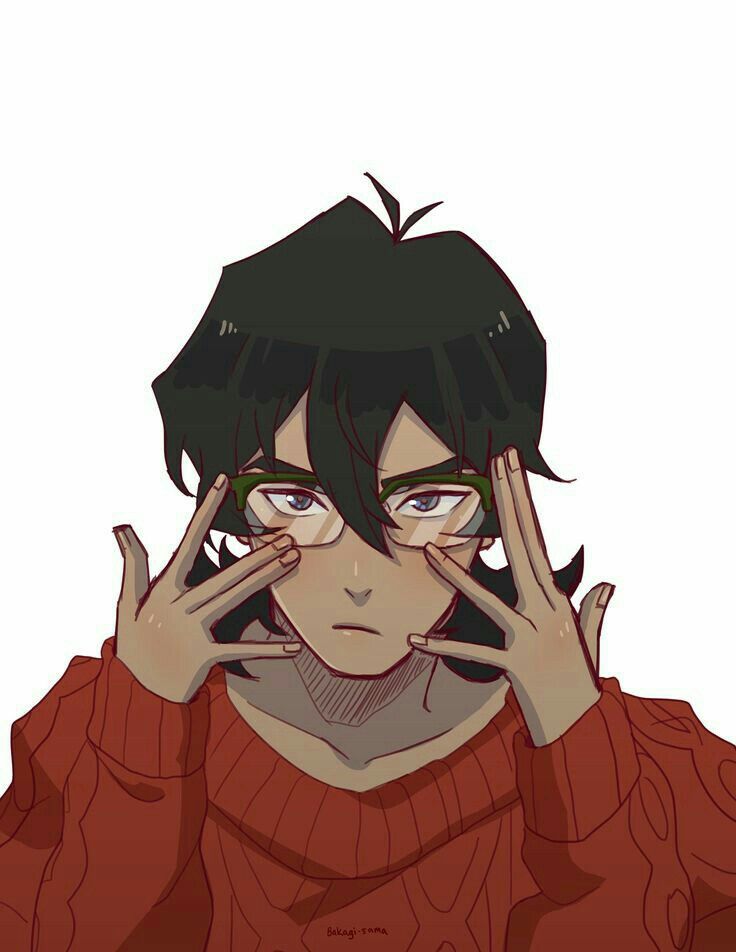 My name is Agatha, and you are?
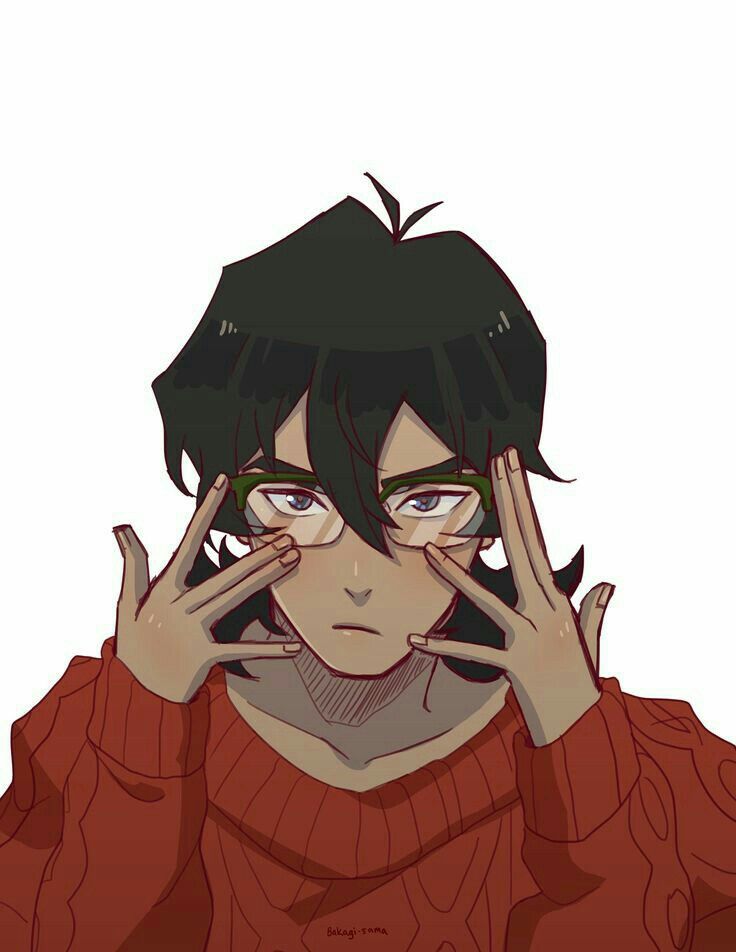 My name is Steve, where are you from?
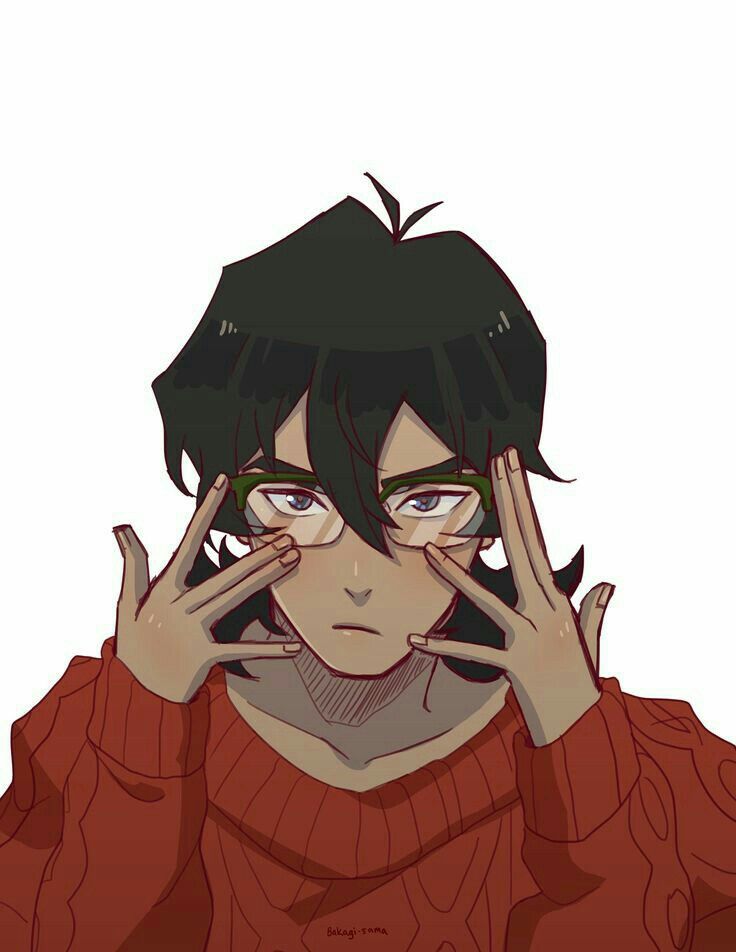 I live here in Natal, and you?
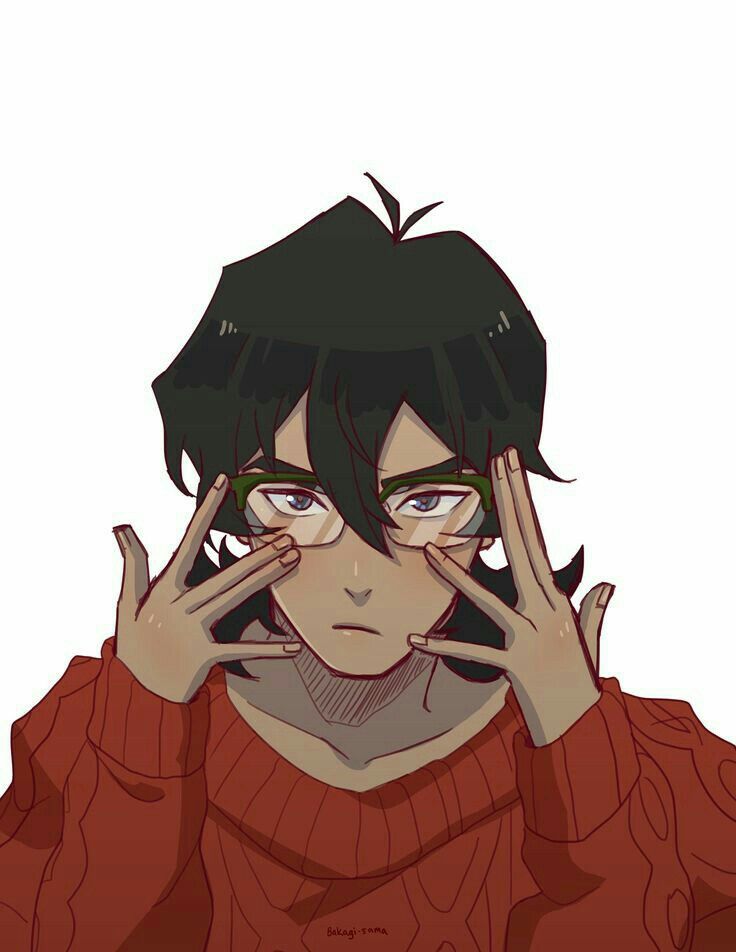 I live here too, do you study?
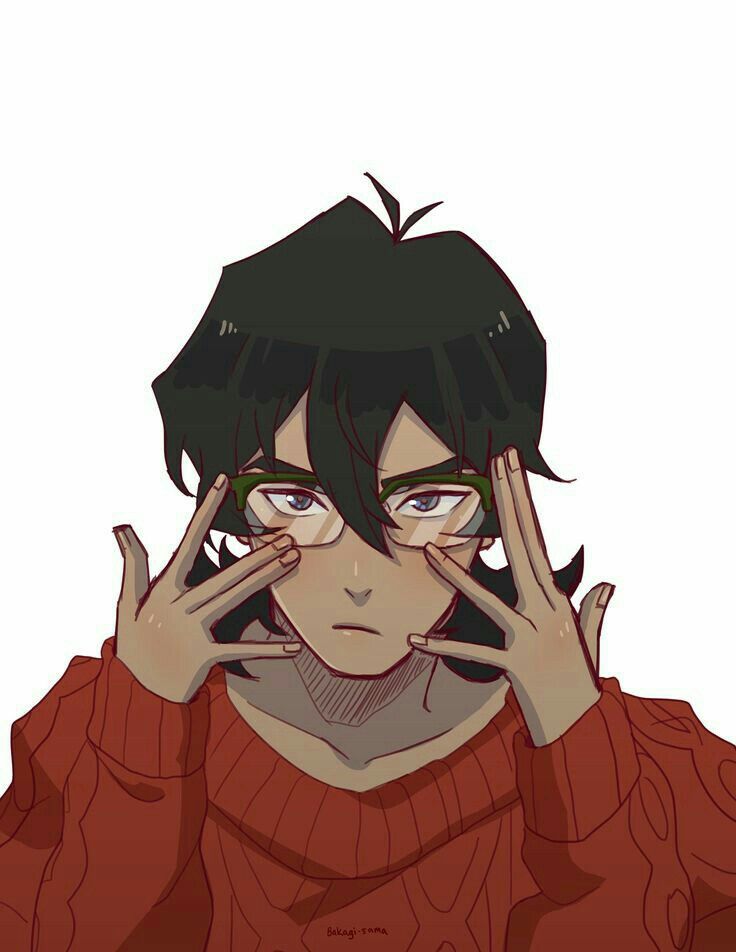 Yes, I do. What do you do?
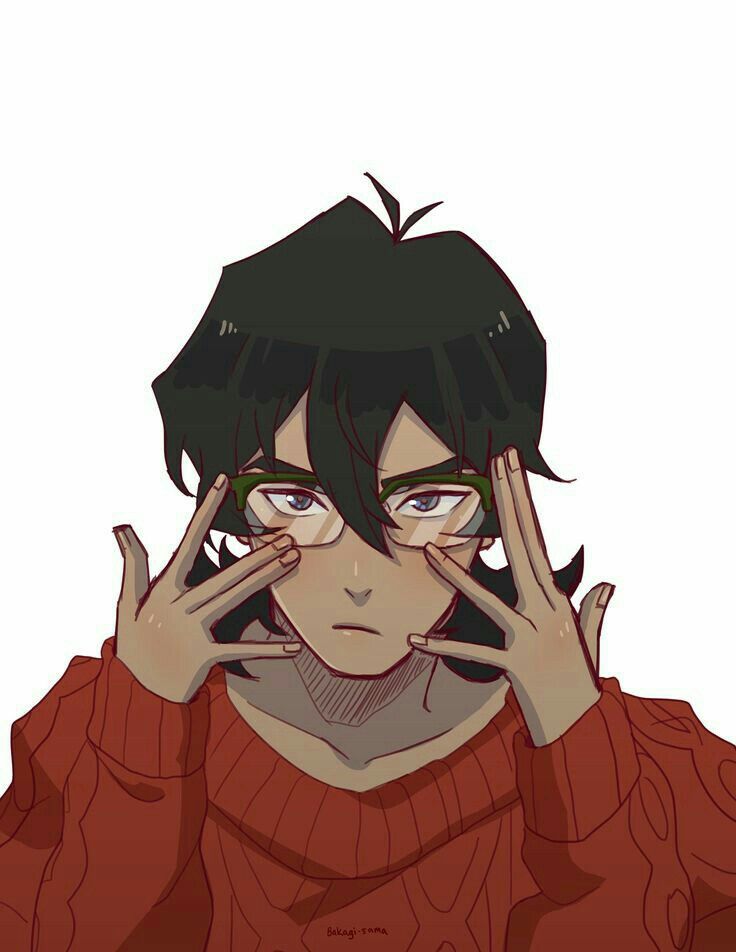 I work at home. How old are you?
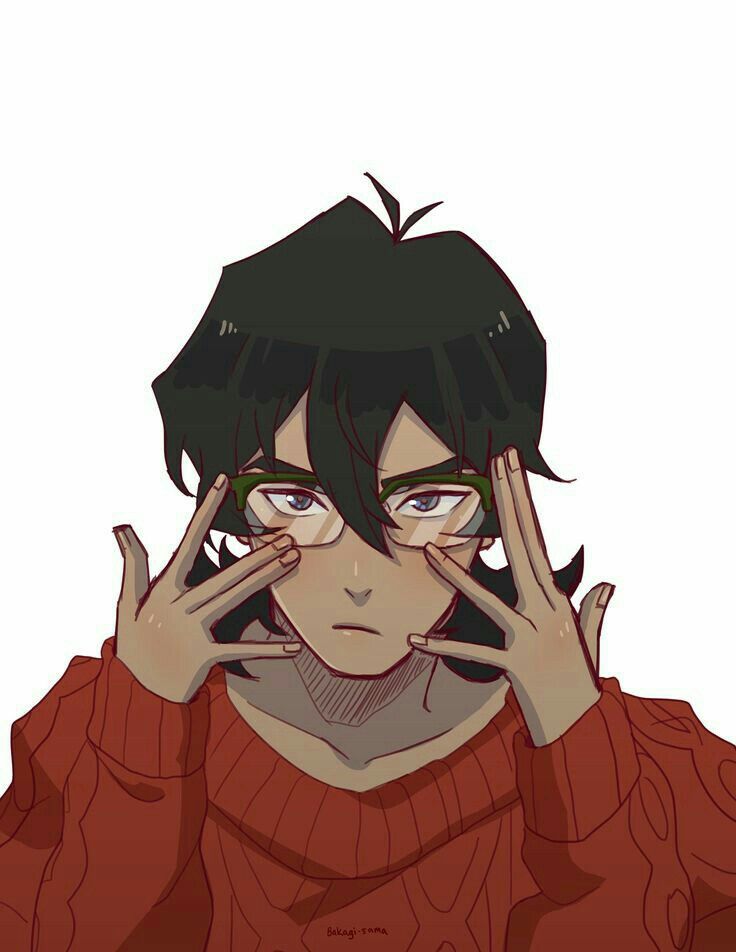 I’m twenty years old, and you?
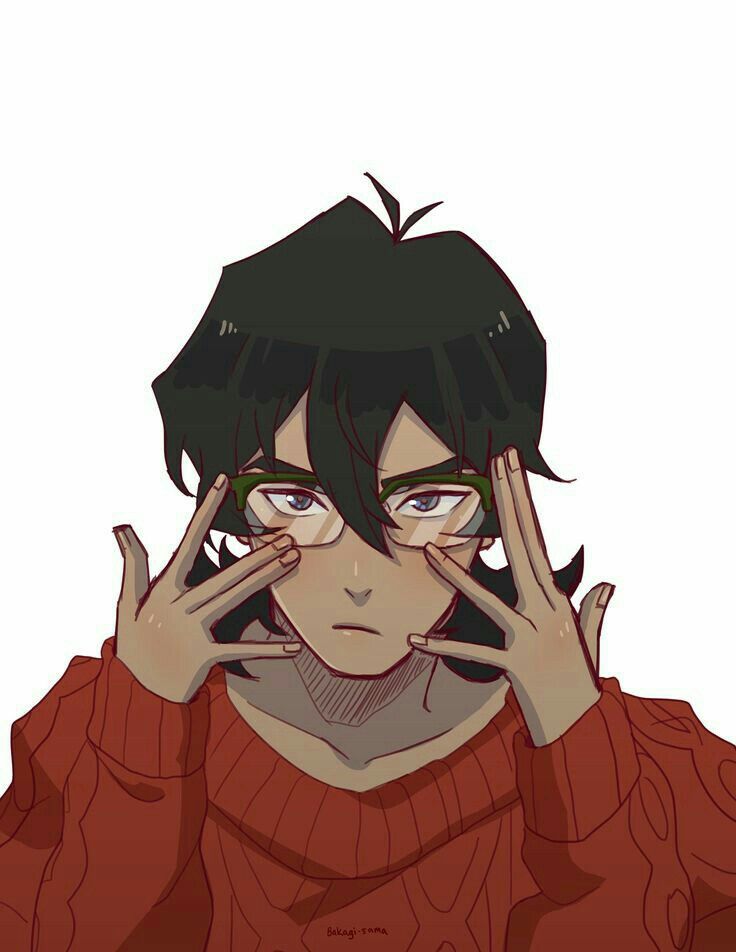 I’m twenty-five years old. Are you single?
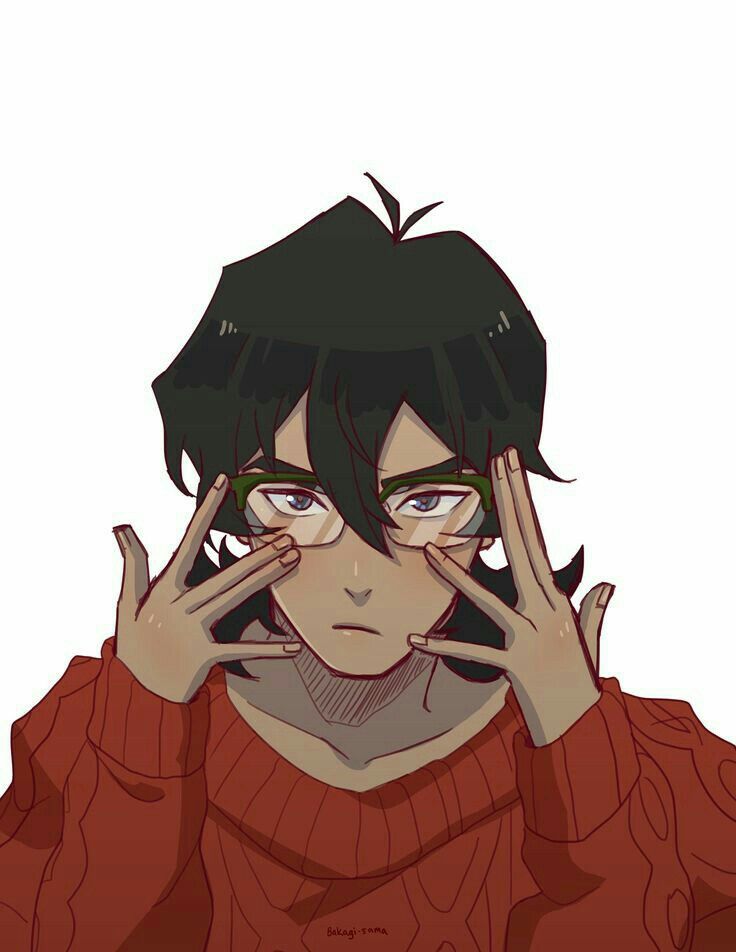 Yes, I am, and you?
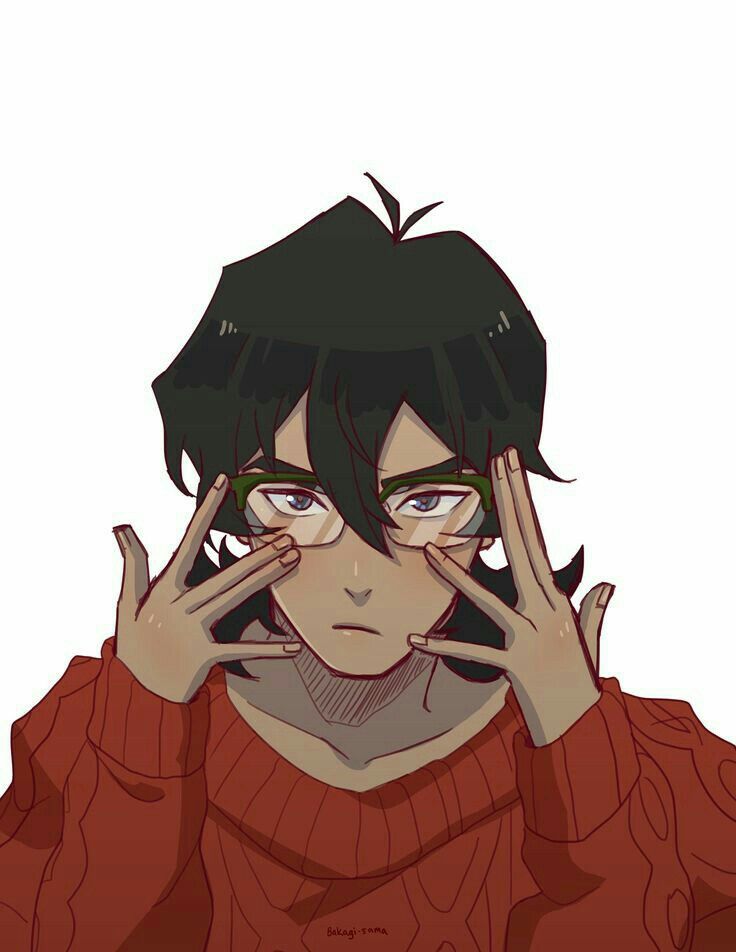 I’m single too.
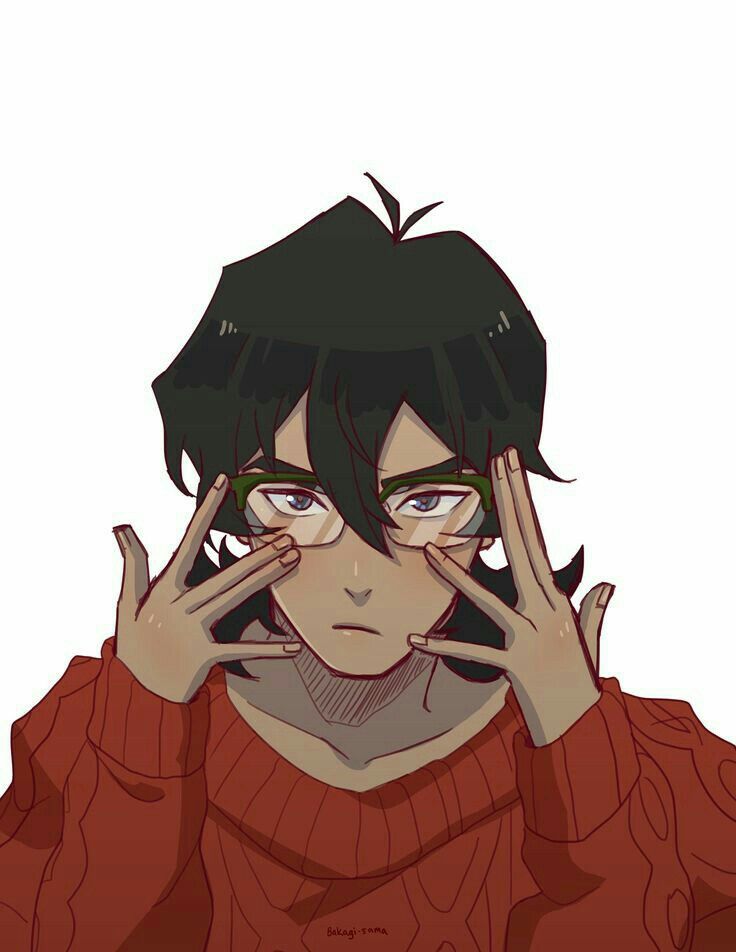 I have to go, what’s your number? We can talk later.
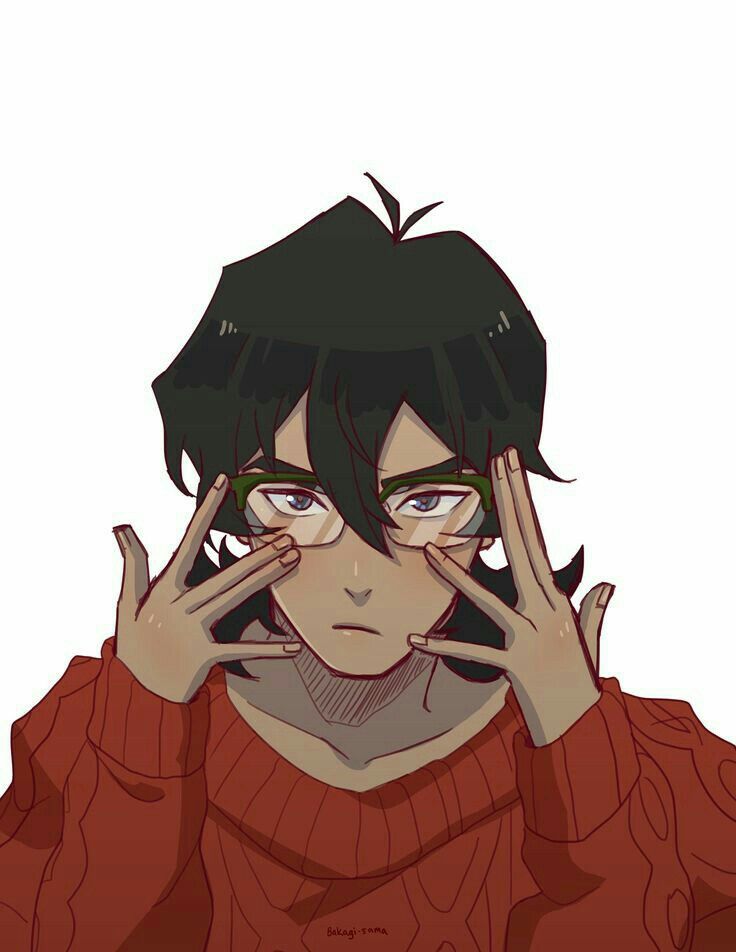 It’s 99912-3865.
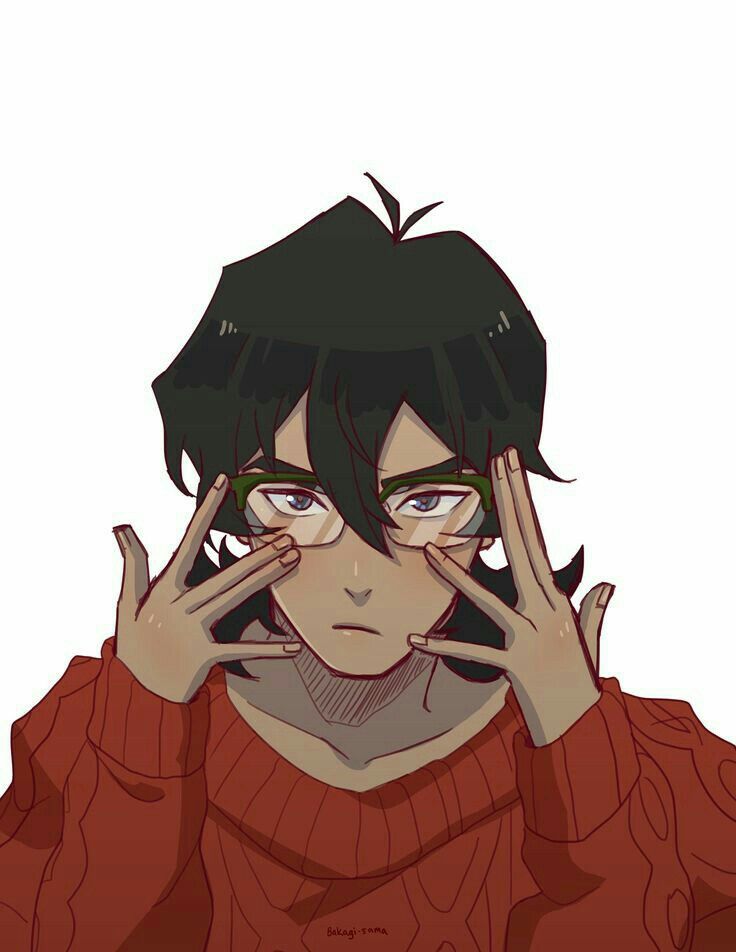 Okay, goodbye. Have a nice day!
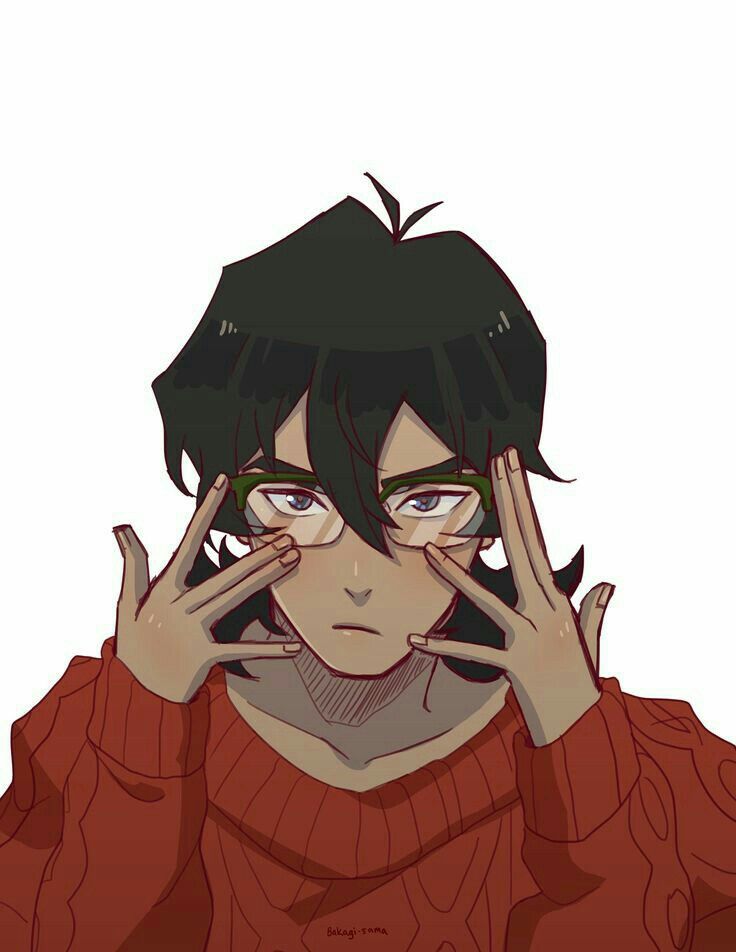 Goodbye!
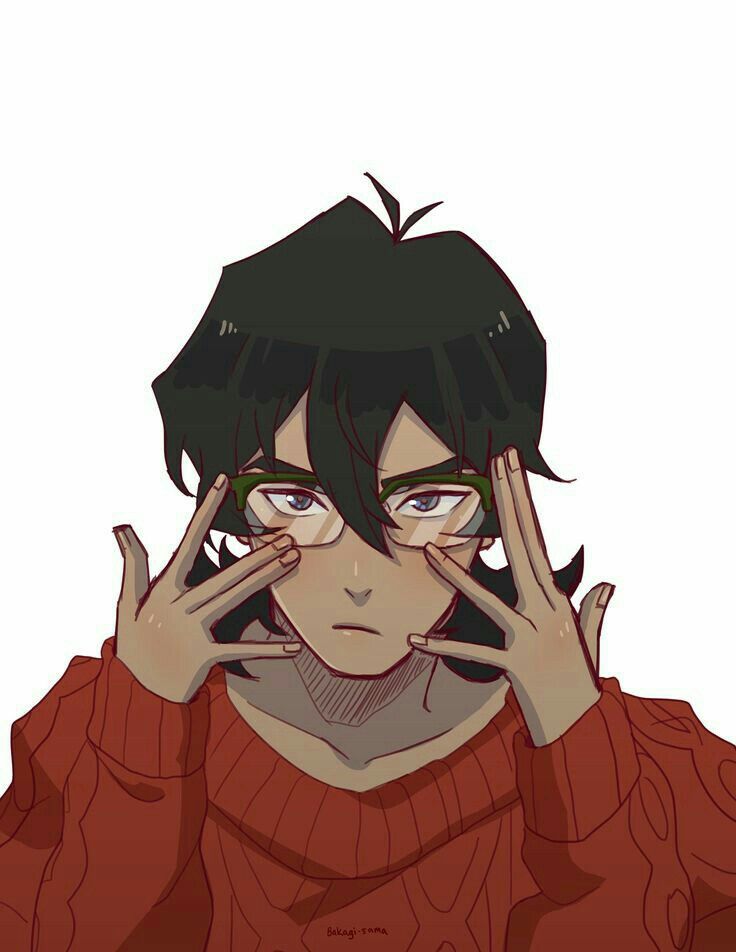 DESCRIPTION - 2
His name is John. He is tall and wear a white shirt and black pants. Hes is wearing shoes. His eyes are blue and his hair is brown.

Her name is Joana. She is tall and wear a red shirt and black pants. She is wearing shoes, her hair is straight and her eyes are black.
John and Joana already met 
and now he called her so they can go out.
Hi Joana!
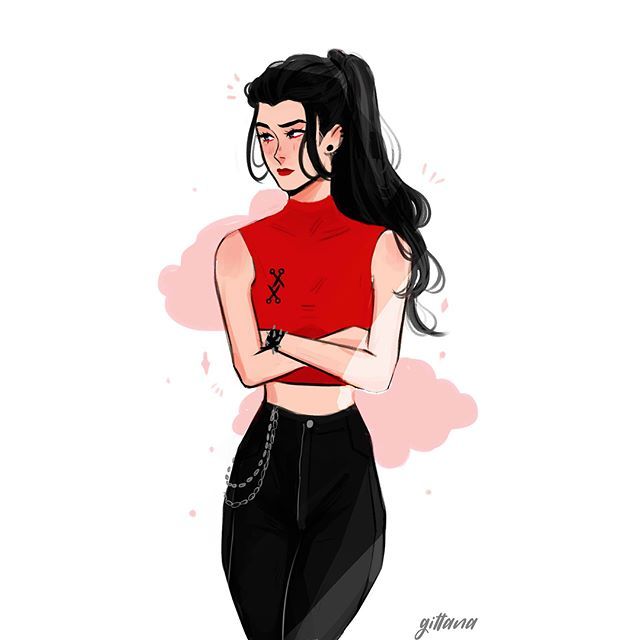 Hi John, how are you?
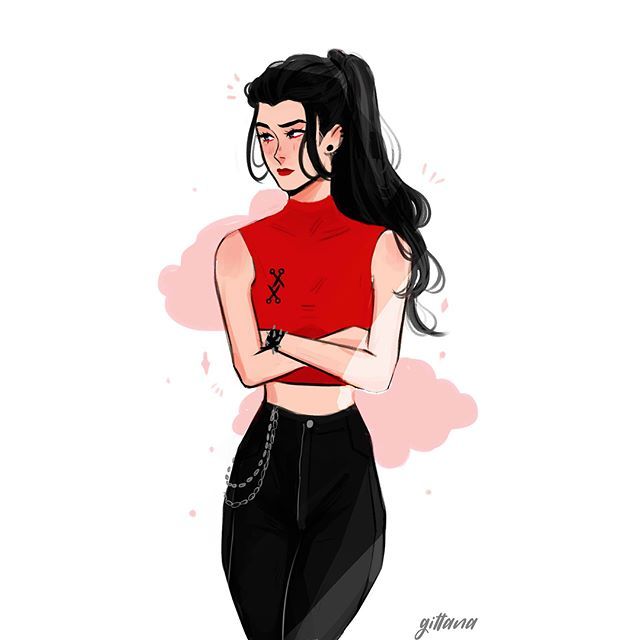 I’m fine, and you?
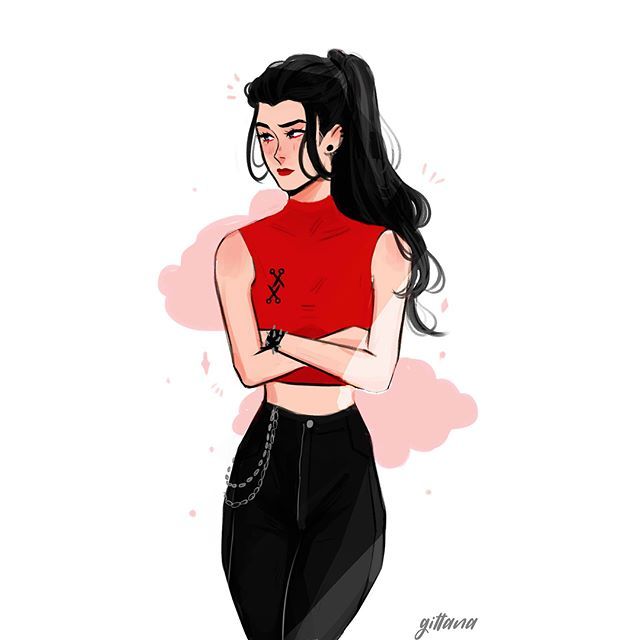 I’m very well.
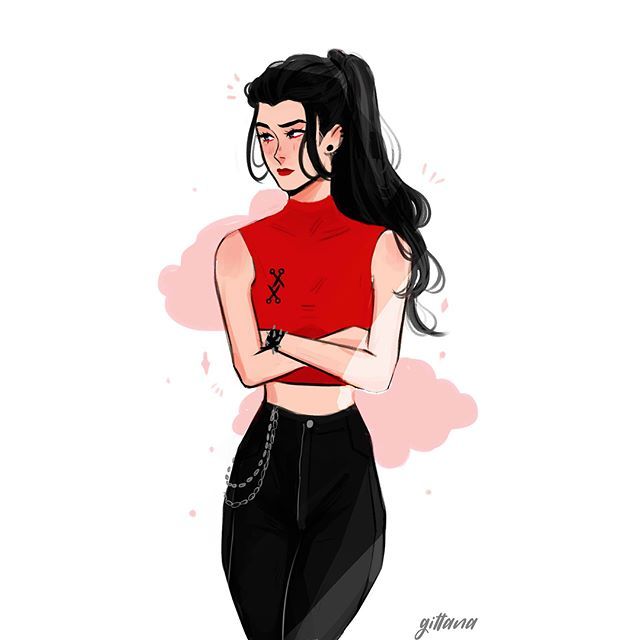 Can we go out tonight?
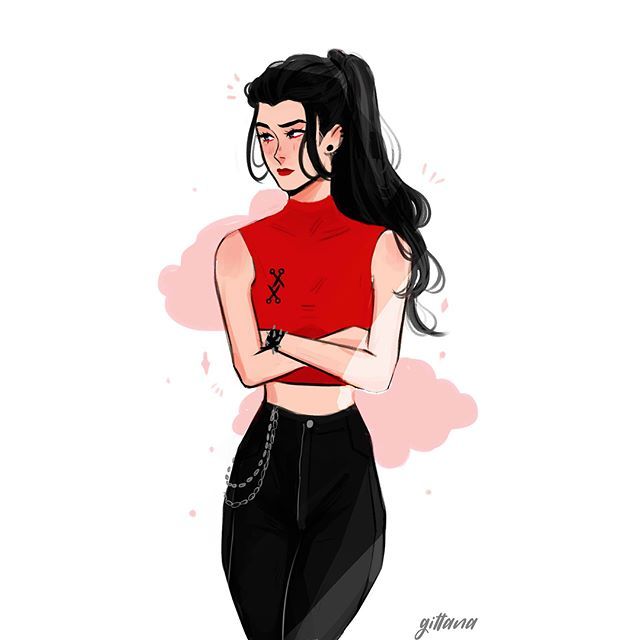 Yes, of course! What time?
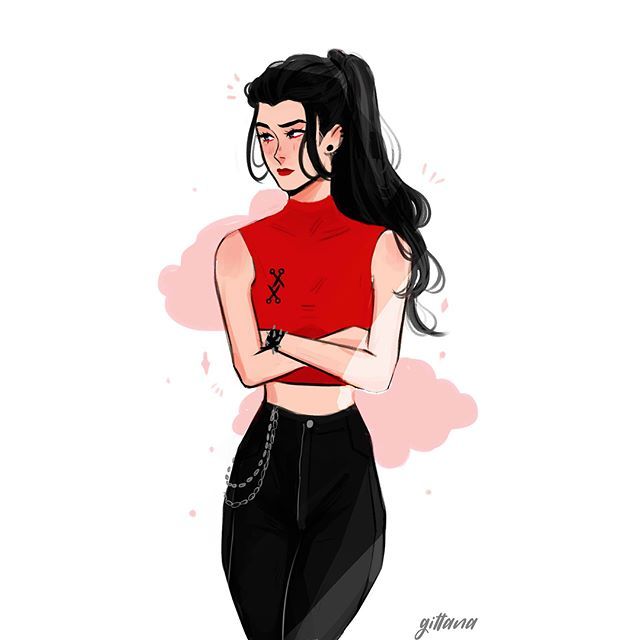 7:00pm?
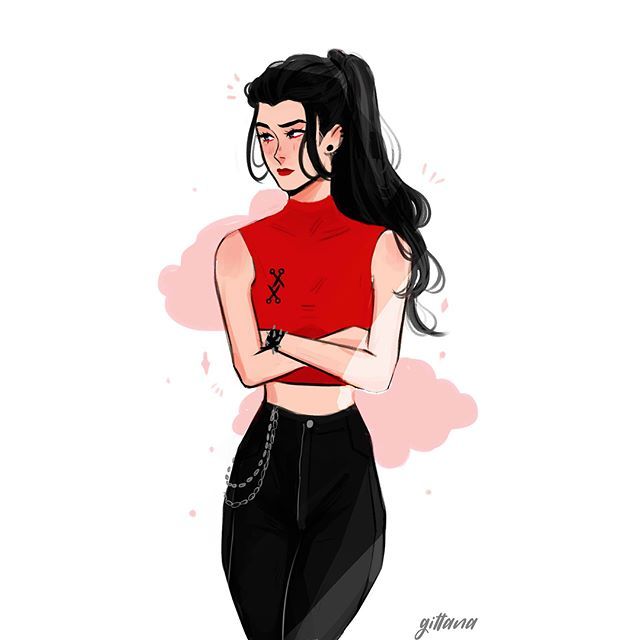 Okay. See you in the park?
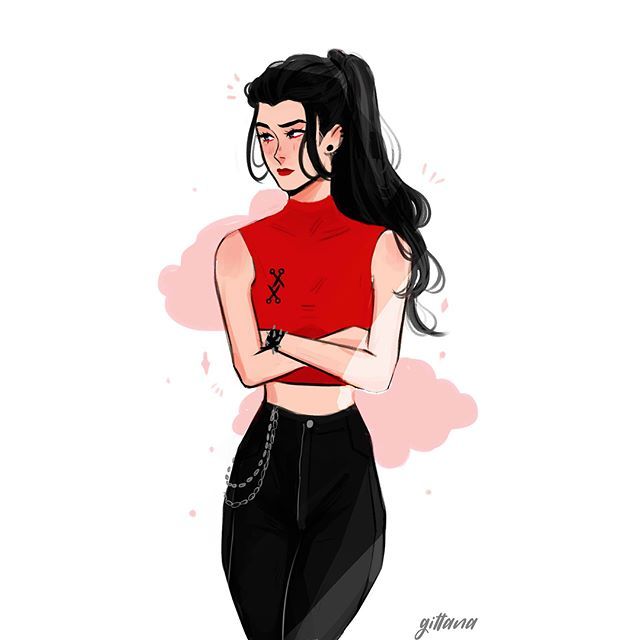 Yes, see you later. Bye bye!
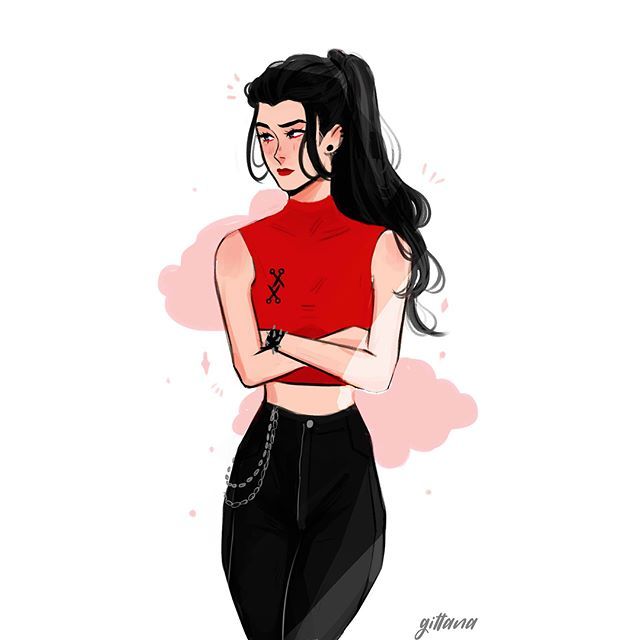 Bye bye.
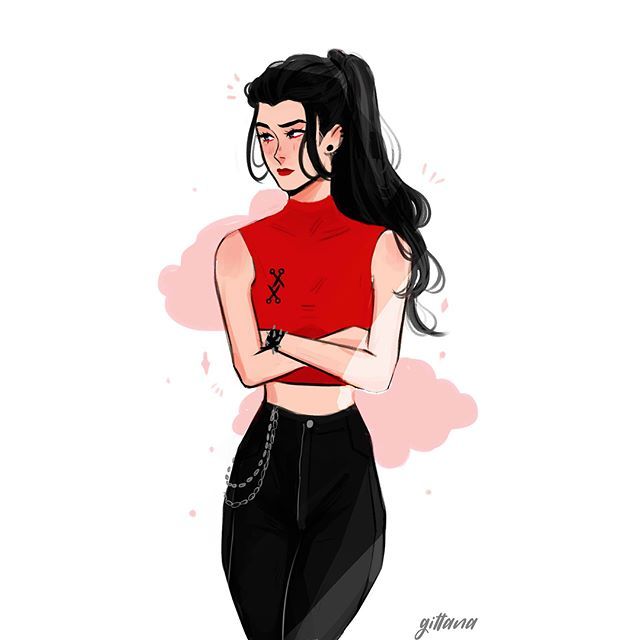